Фотометрические и спектральные наблюдения карликовой новой USNO-B1.0 1608-0016917
С.В. Антипин, А.В. Додин, А.М. Зубарева и наблюдатели КГО ГАИШ
USNO-B1.0 1608-00169172MASS 00585297+7051003α = 00 58 52.97δ = +70 51 00.3 (J2000)NEV 222,  Var72 CasUGSS   цикл ≈ 16 d
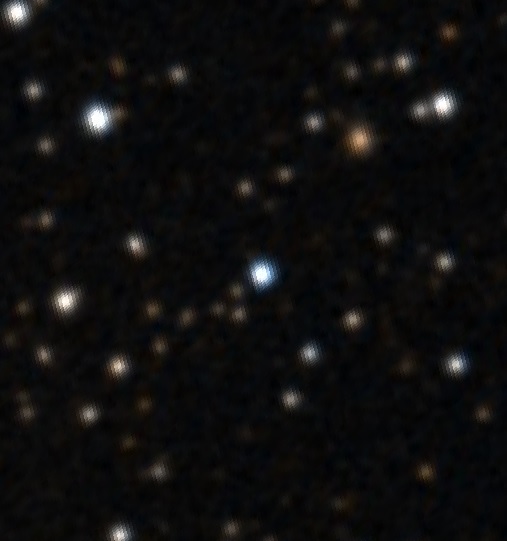 Фотометрия         КАС, Цейсс-2
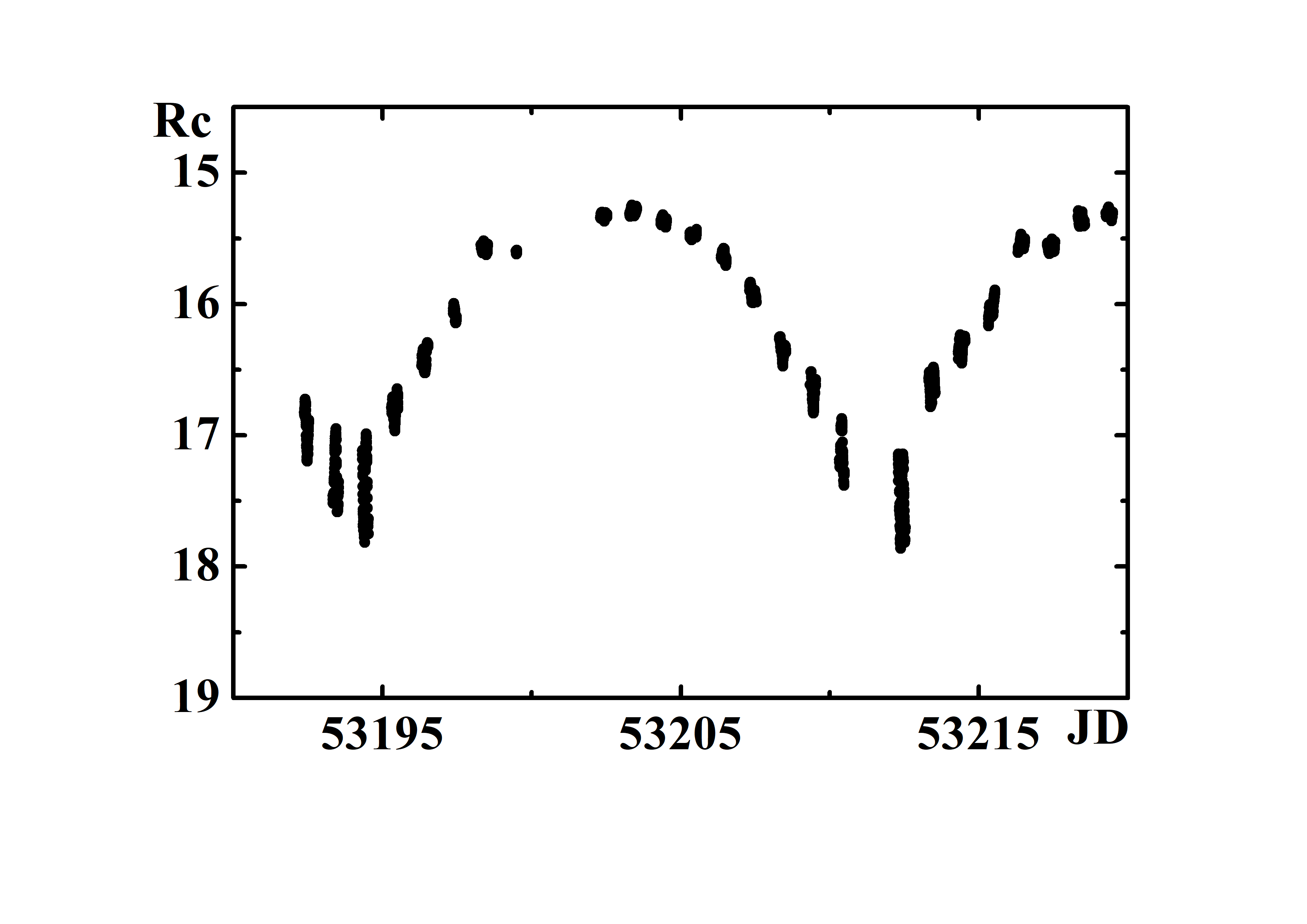 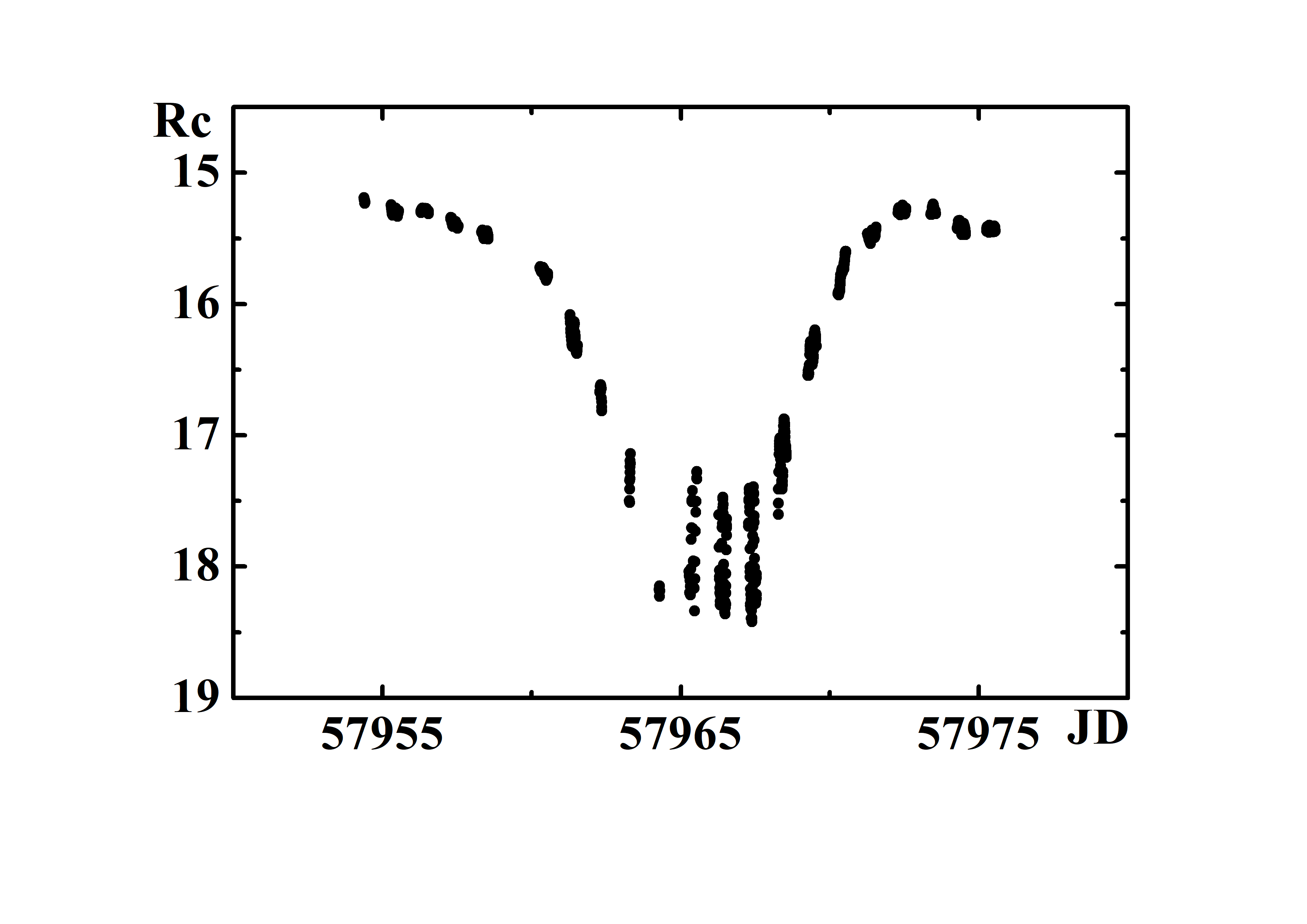 Фотометрия         КГО, RC-600
с 7 октября 2020 г.
по наст. время

2200 ПЗС кадров

Цикл ≈ 16 d
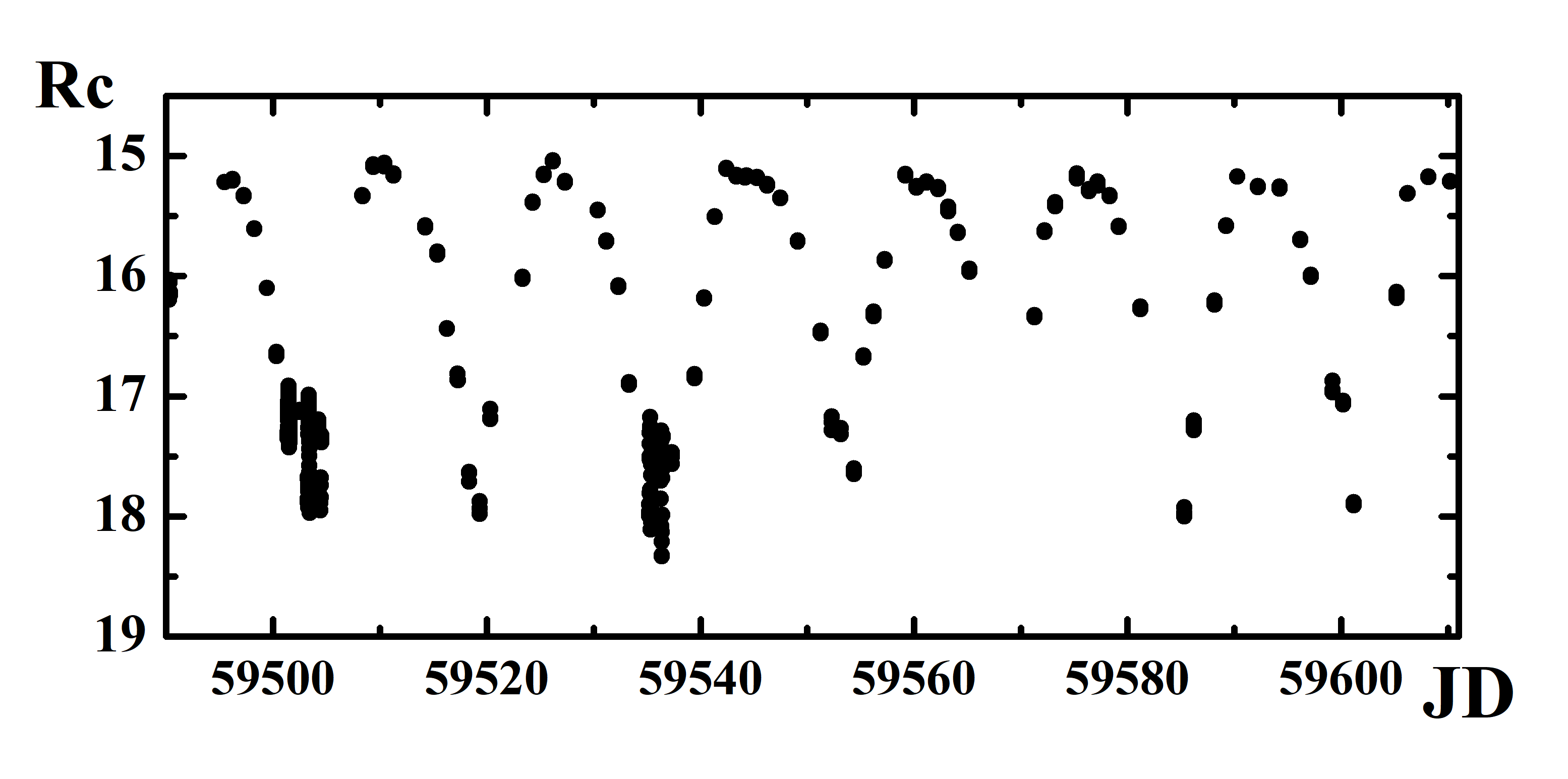 КГО. Переменность в минимуме блеска
КАС. Переменность блескана всех стадиях вспышки
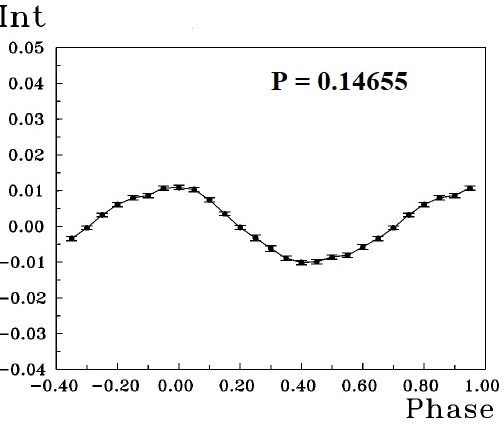 Спектроскопия    КГО, 2.5 м, TDS
С 9 октября 2020 г. по 2 ноября 2021 г.
Всего получено 112 спектров
Лучевые скорости по эмиссии Hα
Спектроскопия    КГО, 2.5 м, TDSСуммарный спектр в минимуме блеска
Спектроскопия    КГО, 2.5 м, TDSСпектры вблизи максимума блеска
Спектроскопия    КГО, 2.5 м, TDSФазовая кривая изменения лучевой скорости по эмиссионной линии Hα
P = 0,153434 d
Для поиска периодичности 
использованы 83 измерения 
лучевой скорости в минимуме
блеска
(с точностью лучше 30 км/с)

A = 79.8 ± 4.7 km/s
C = -18.69 ± 3.32 km/s
Надежно определены фотометрический и орбитальный периоды
Система не является рентгеновским источником
Нет явной линии HeII 4686
Лучевые скорости, P = 0,153434
Переменность блеска, P = 0,146558
Спасибо за внимание!